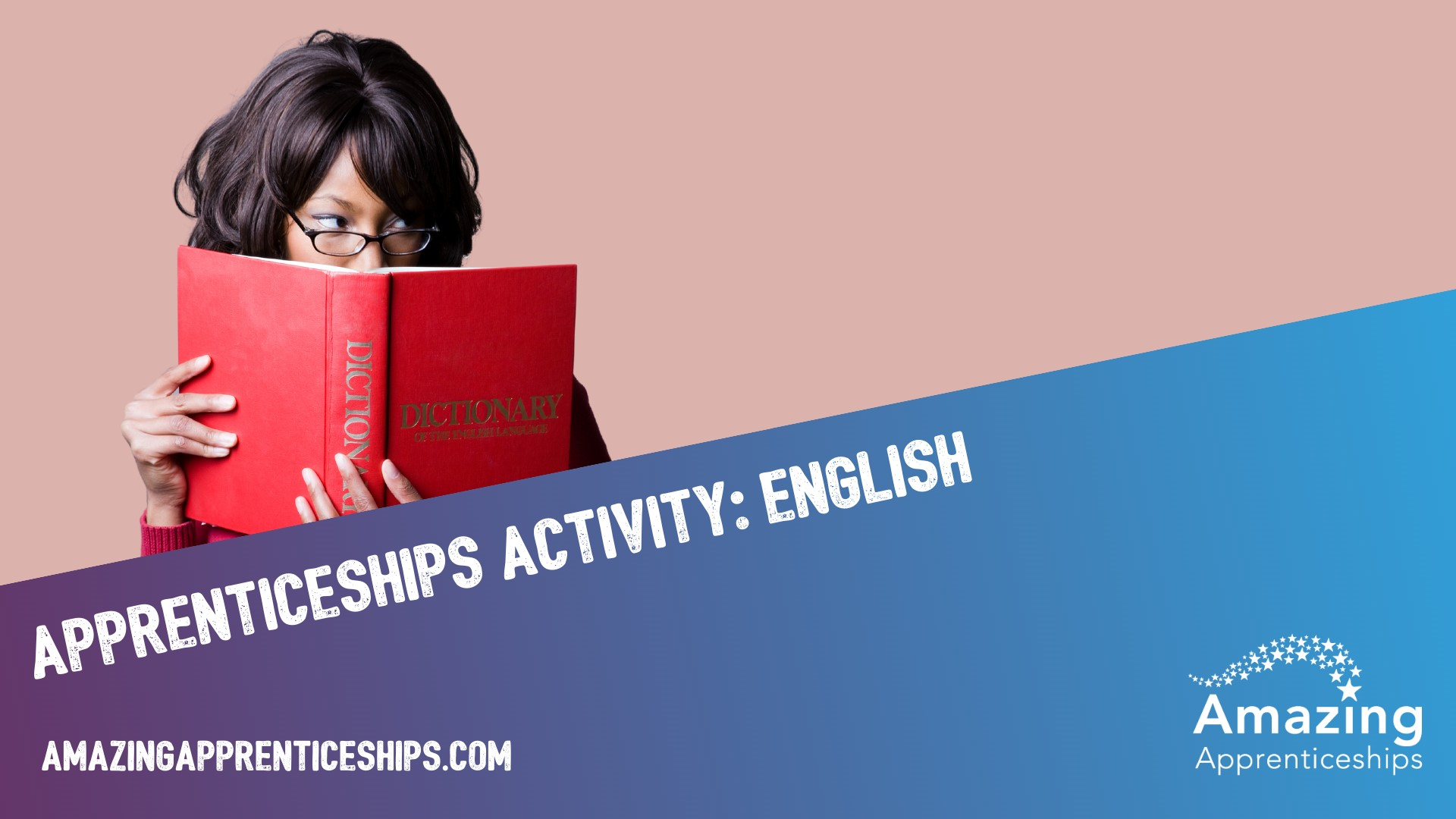 The great apprenticeship debate
In this lesson we will be holding a debate. Your task will be to argue either for or against the following statement





Use the student worksheet to record some of your ideas for the debate.
We will now watch a short film to provide you with more information.
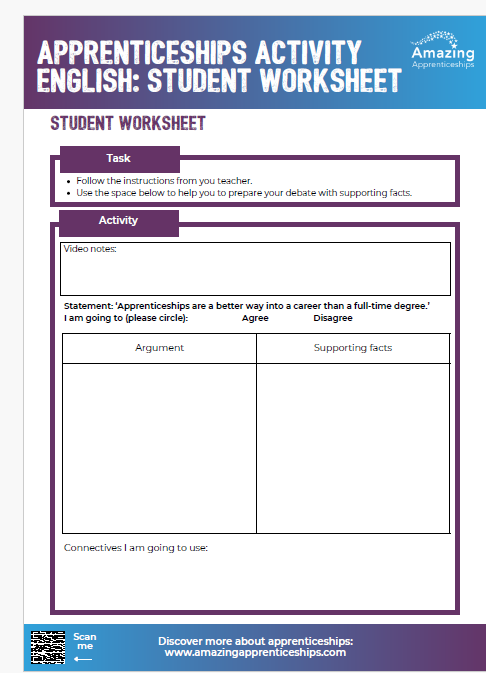 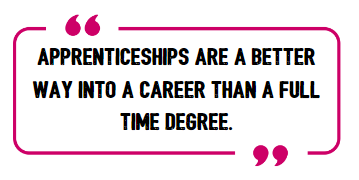 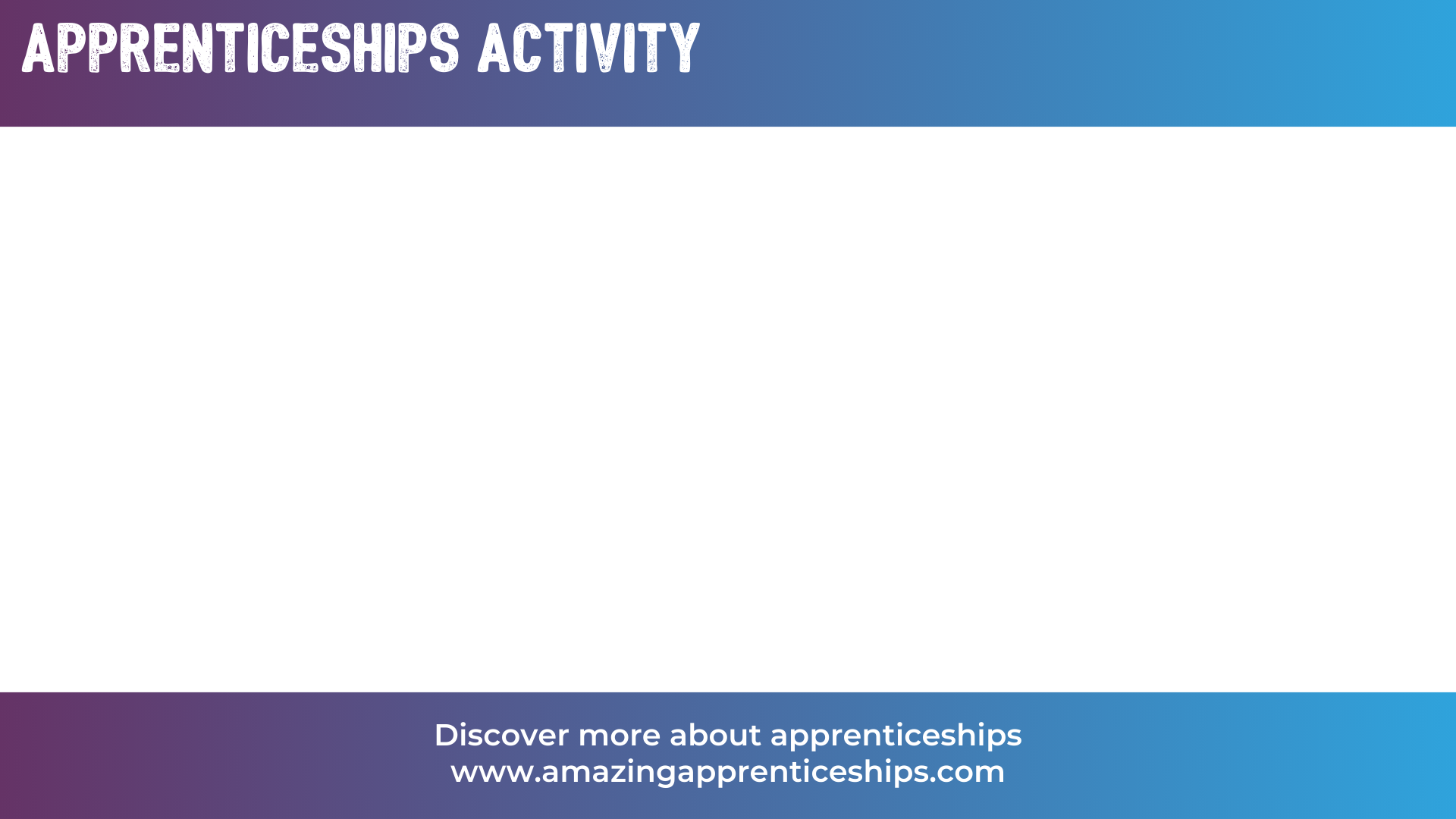 [Speaker Notes: To access this film, please visit https://vimeo.com/173753735]
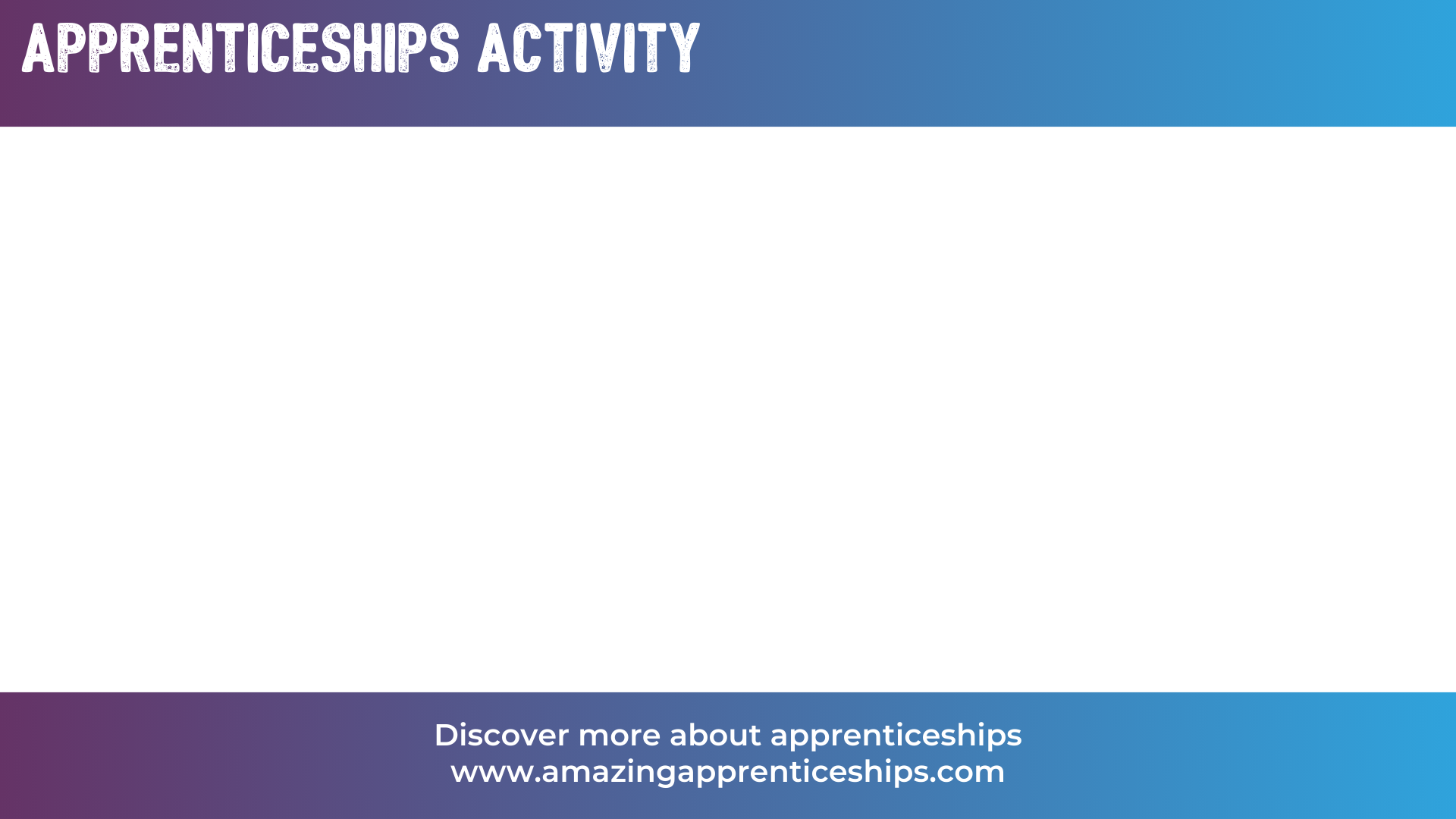 FOR or AGAINST ideas
Debate rules:
Make sure you use a range of connectives when you are speaking.  Don’t start speaking without a connective ready.
Be courteous to others. Do not talk over each other.
If a speaker makes a statement, they must be able to provide evidence or reasons to support the statement.
Facts presented in a debate must be accurate.
Respect the time limits for each speaker. 
Allow space for questions from the audience.
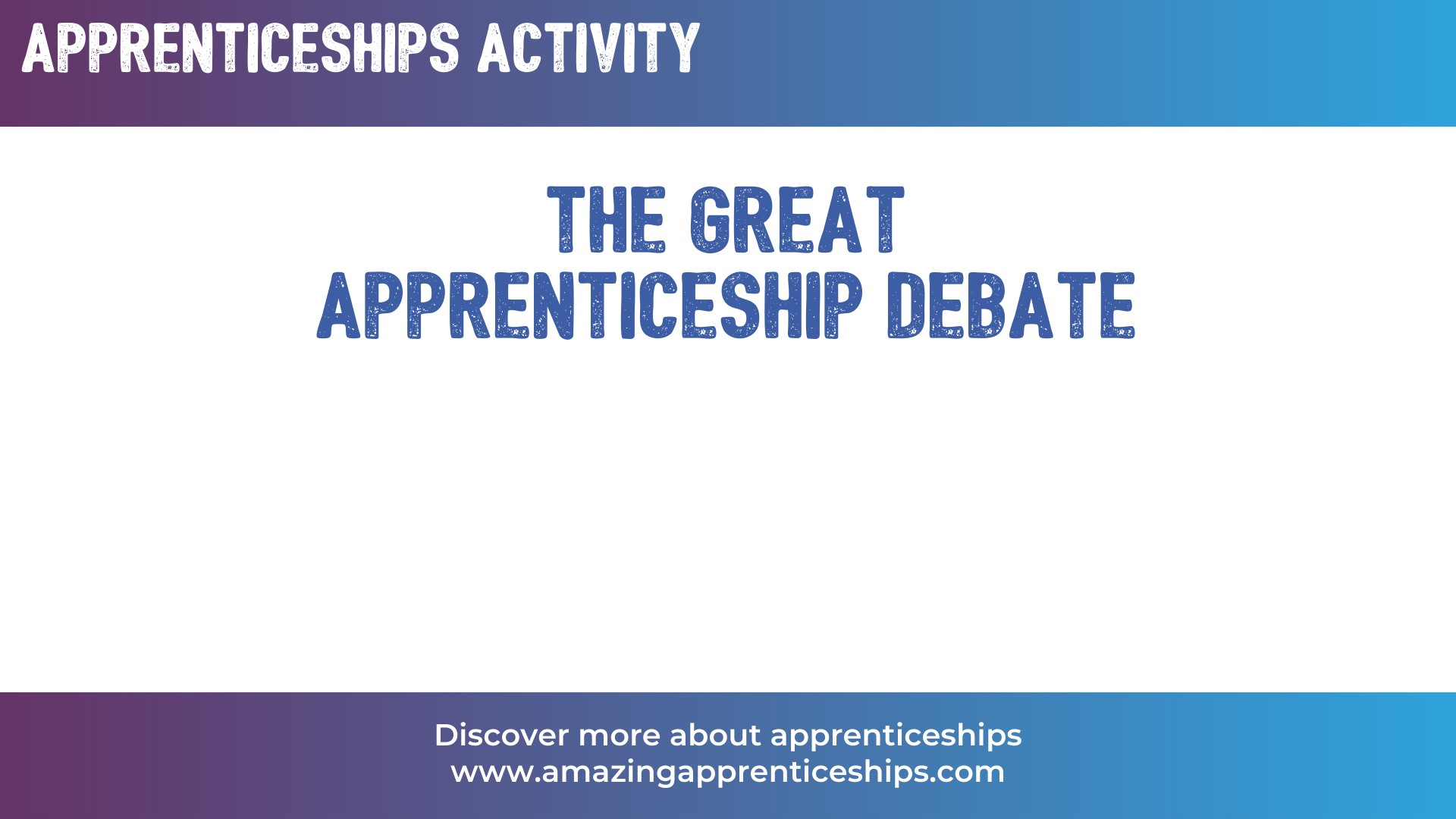 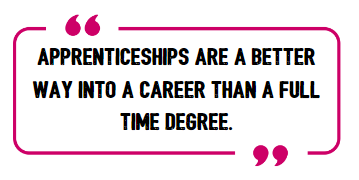 Home learning
Using the ideas from the debate lesson, be ready to give a short speech (1-2 minutes) on the benefits of apprenticeships.
You may find it useful to refer to the latest Higher & Degree Apprenticeship listing which can be found here https://amazingapprenticeships.com/higher-degree-listing/